TEMAS SELECTOS DE FÍSICA I
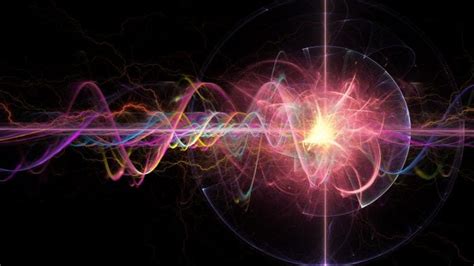 PROFESORA:    ING. QUÍMICO. 

LIDIA VÁZQUEZ GARCÍA
METODOLOGÍA DE TRABAJO